Recherche documentaire et conception de mémoire
1
Dr Saidi Farah
26/10/2023
Chapitre I-4
2
Traiter l’information
Dr Saidi Farah
26/10/2023
4.1 Organisation du travail
Planification : Identifiez vos objectifs, les étapes intermédiaires, les délais, les ressources nécessaires, et créez un calendrier si possible.
Priorisation : Hiérarchisez vos tâches en fonction de leur importance et de leur urgence.
Gestion du temps : Allouez du temps spécifique à chaque tâche et respectez vos échéances. 
Définition des objectifs : Fixez-vous des objectifs spécifiques, mesurables, atteignables, pertinents et temporellement définis.
Évitement des distractions : Identifiez les facteurs qui peuvent vous distraire et essayez de les minimiser.
Dr Saidi Farah
26/10/2023
3
4.1 Organisation du travail
Regroupement des tâches : Organisez des tâches similaires ou connexes pour maximiser votre efficacité. 
Établissement de routines : Créez des routines pour les tâches récurrentes. 
Évaluation : Identifiez ce qui fonctionne bien et ce qui peut être amélioré. 
Flexibilité : Soyez prêt à adapter votre plan en cas de changements imprévus ou d'urgences. 
 Automatisation et délégation : Automatisez les tâches répétitives et envisagez la délégation de certaines responsabilités à d'autres personnes.
Dr Saidi Farah
26/10/2023
4
4.2 Les questions de départ
Pertinence
Clarté
Spécificité
Faisabilité
Interrogatives
questions de recherche
Ouverture
Évolution
Objectivité
Hiérarchie
Dr Saidi Farah
26/10/2023
5
4.3 Synthèse des documents retenus
Elle consiste à récapituler et à condenser les informations pertinentes extraites des documents que vous avez sélectionnés. 
Identification des points clés : Les mots clés sont essentiels pour répondre à vos questions de recherche.
Résumés :  Assurez-vous que le résumé est clair et compréhensible.
Citations :  Assurez-vous de respecter les règles de citation et de référencement appropriées.
Comparaisons et contrastes : Comparez les informations et les points de vue provenant de différents documents.
Catégorisation : Organisez vos informations en catégories ou en thèmes, en fonction de leur pertinence pour votre recherche.
Dr Saidi Farah
26/10/2023
6
4.3 Synthèse des documents retenus
Élimination des informations non pertinentes :  Gardez uniquement ce qui est lié à vos questions de recherche et à votre objectif.
Précision : Soyez précis dans votre synthèse. 
Méthodologie : Résumez également la méthodologie utilisée dans chaque document pertinent à votre recherche. 
Référencement : Cela vous aidera à citer correctement vos sources ultérieurement.
Clarté et cohérence : Vérifiez que les informations s'enchaînent de manière fluide.
Dr Saidi Farah
26/10/2023
7
4.4 Liens entre différentes parties
Thème central : Identifiez le thème central de votre recherche, qui relie l'ensemble de votre travail. 
Objectifs de recherche : Les objectifs que vous avez définis au début de votre recherche devraient être en lien direct avec le thème central. 
Questions de recherche : Vos questions de recherche devraient être alignées sur les objectifs et directement liées au thème central.
Plan de recherche : Élaborez un plan de recherche qui divise votre travail en sections ou chapitres. 
Transition entre les sections : Assurez-vous d'inclure des transitions fluides entre les sections de votre travail.
Dr Saidi Farah
26/10/2023
8
4.4 Liens entre différentes parties
Récapitulatifs et synthèses : À la fin de chaque section, fournissez un récapitulatif ou une synthèse des points clés et des conclusions. 
Citations et références : Faites référence à des travaux antérieurs ou à des sources pertinentes tout au long de votre recherche.
Répondre aux questions de recherche : Assurez-vous que chaque section de votre recherche répond aux questions de recherche spécifiques que vous avez formulées
Flux narratif : Créez un flux narratif cohérent qui guide le lecteur à travers votre travail de manière logique
Évitez les redondances : Évitez les redondances inutiles.
Dr Saidi Farah
26/10/2023
9
4.5 Le plan final de votre recherche
Page de titre (page de garde)
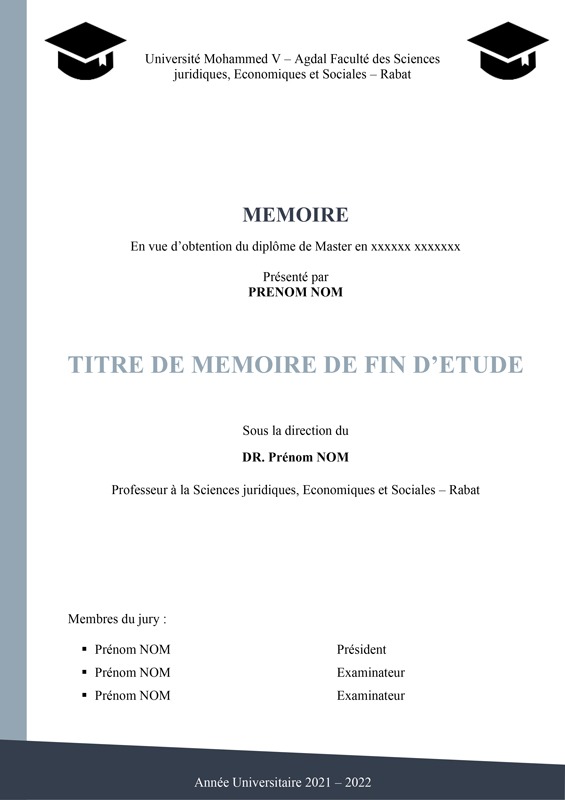 Dr Saidi Farah
26/10/2023
10
4.5 Le plan final de votre recherche
Remerciement
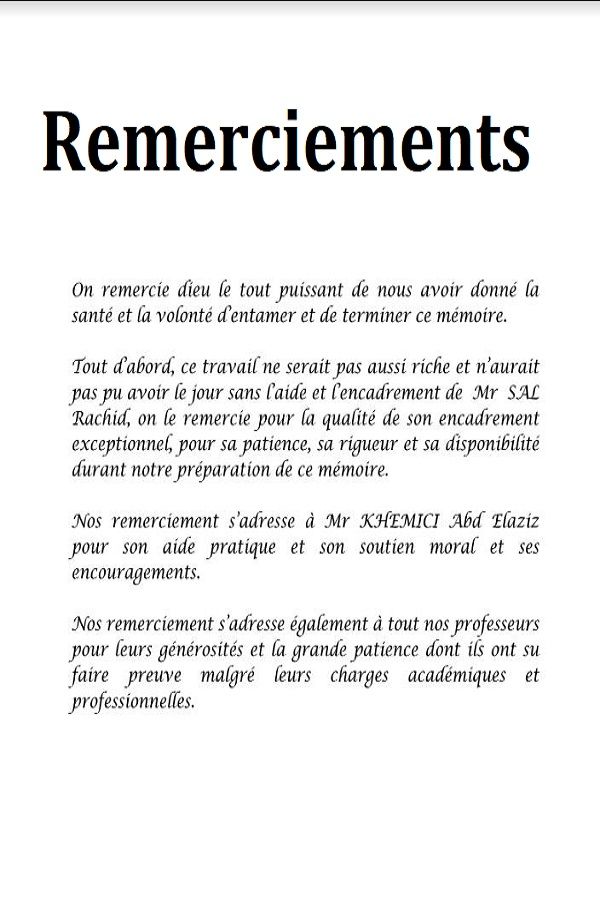 Dr Saidi Farah
26/10/2023
11
4.5 Le plan final de votre recherche
Résumé ou résumé exécutif
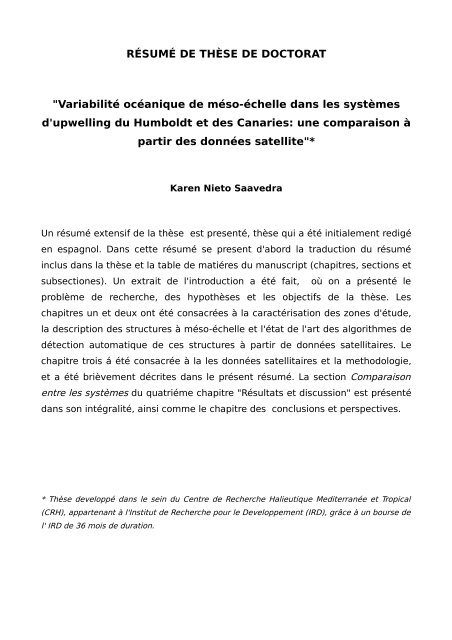 Dr Saidi Farah
26/10/2023
12
4.5 Le plan final de votre recherche
Table des matières
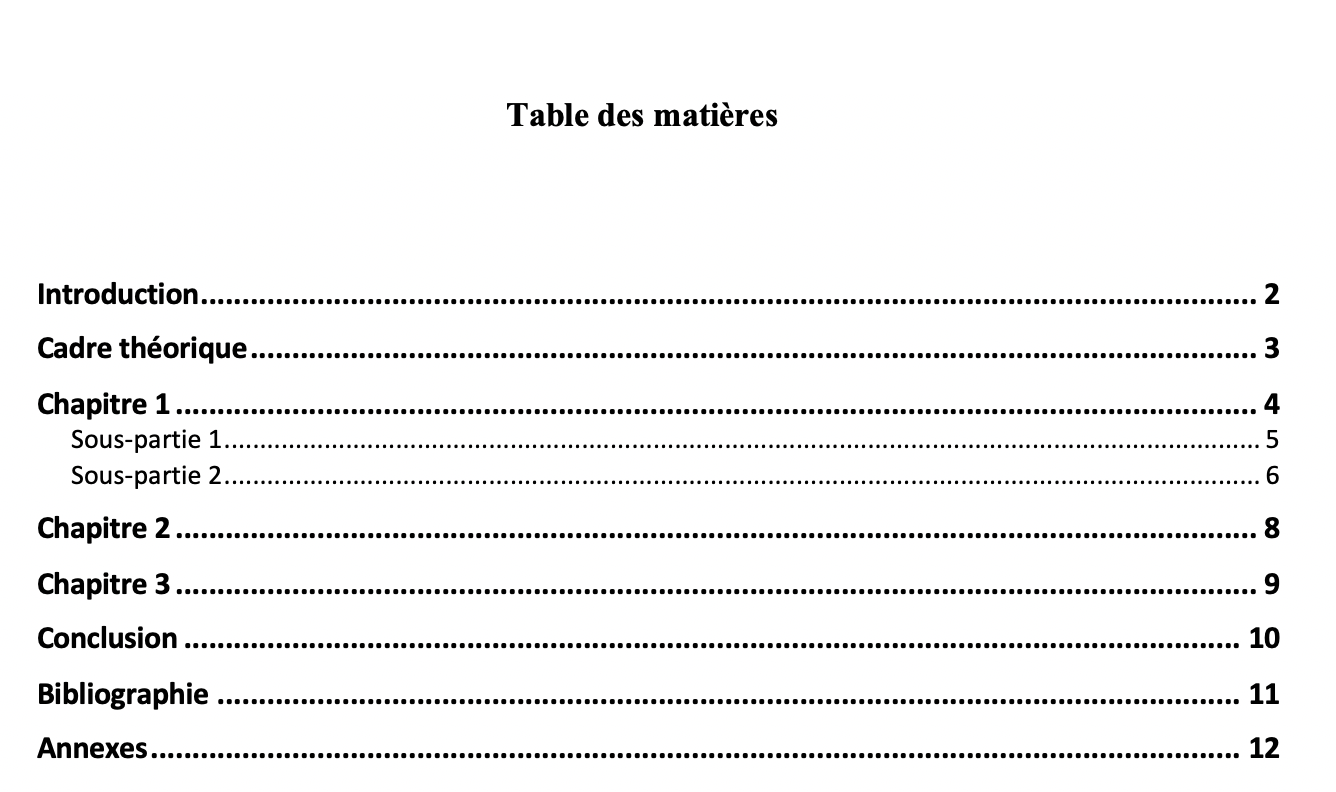 Dr Saidi Farah
26/10/2023
13
4.5 Le plan final de votre recherche
Introduction
Accroche
Sujet
Introduction
Argument
Dr Saidi Farah
26/10/2023
14
4.5 Le plan final de votre recherche
Revues de la littérature
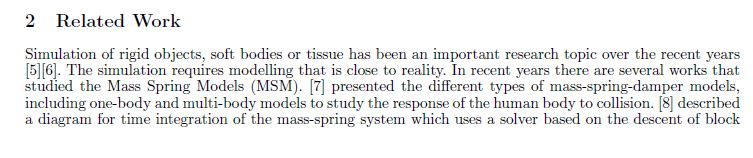 Dr Saidi Farah
26/10/2023
15
4.5 Le plan final de votre recherche
Méthodologie
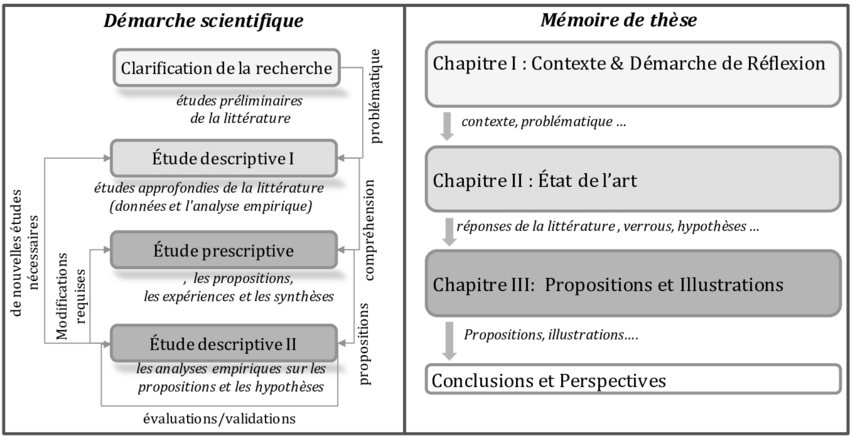 Dr Saidi Farah
26/10/2023
16
4.5 Le plan final de votre recherche
Résultats
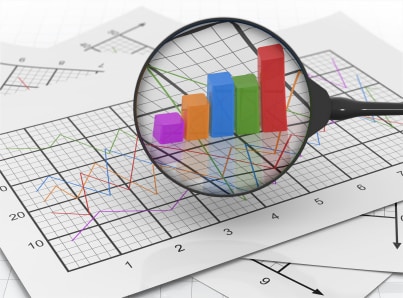 Dr Saidi Farah
26/10/2023
17
4.5 Le plan final de votre recherche
Discussion
Interprétez vos résultats
objectifs de recherche
discutez des implications de vos conclusions
Dr Saidi Farah
26/10/2023
18
4.5 Le plan final de votre recherche
Conclusion
concision
Mots clés
Relecture
Réponse à la problématique
Dr Saidi Farah
26/10/2023
19
4.5 Le plan final de votre recherche
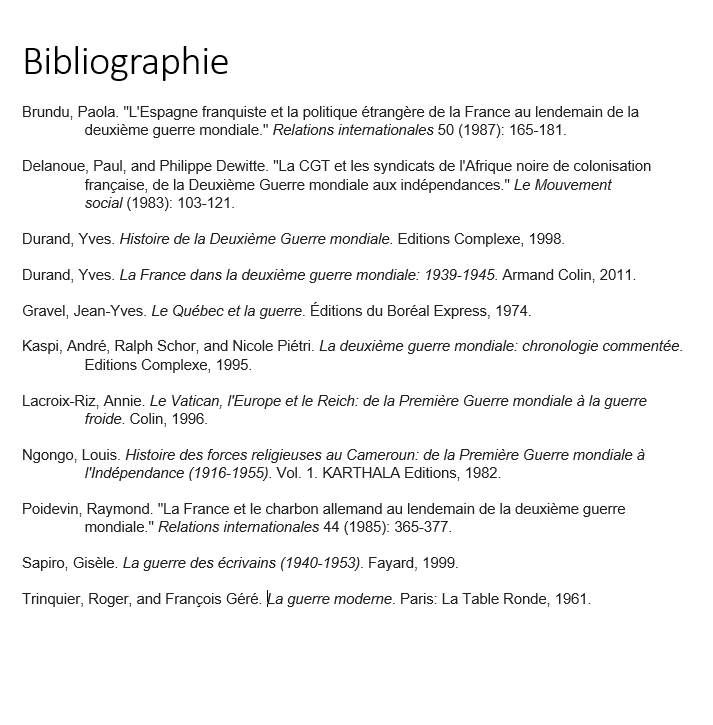 Bibliographie
Dr Saidi Farah
26/10/2023
20
4.5 Le plan final de votre recherche
Annexes
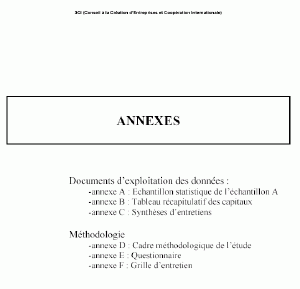 Dr Saidi Farah
26/10/2023
21
Chapitre I-5
22
La présentation de la bibliographie
Dr Saidi Farah
26/10/2023
5.1 Les systèmes de présentation d'une bibliographie
Il existe plusieurs systèmes de présentation d'une bibliographie, chacun ayant ses propres règles et conventions. 
Système Vancouver :
Il est principalement utilisé dans les domaines des sciences médicales et de la santé. Il utilise des numéros d'appel en exposant dans le texte (par exemple, [1]).
Système MLA (Modern Language Association) :
Principalement utilisé dans les domaines de la littérature, de la linguistique et des études culturelles. Utilise des citations en texte avec le nom de l'auteur et le numéro de page (par exemple, Smith 42).
Système APA (American Psychological Association) :
Utilisé dans les domaines de la psychologie, de l'éducation et des sciences sociales. Utilise des citations en texte avec le nom de l'auteur et l'année de publication (par exemple, Smith, 2019).
Dr Saidi Farah
26/10/2023
23
5.1 Les systèmes de présentation d'une bibliographie
Système Chicago :
Il est utilisé dans divers domaines, y compris l'histoire, la sociologie et la philosophie. Le style Chicago offre deux systèmes de citation : l'author-date (similaire au système Harvard) et le système de notes de bas de page (notes et bibliographie).
Systèmes mixtes :
Parfois, les chercheurs optent pour un mélange de différents systèmes de citation en fonction des besoins de leur recherche ou des directives de leur institution.
Remarque:
Il est essentiel de connaître les règles spécifiques du système de citation que vous utilisez et de les suivre avec précision. Cela garantira que vos citations et votre bibliographie sont correctes et cohérentes.
Dr Saidi Farah
26/10/2023
24
5.2 Présentation des documents
Livre imprimé :
Auteur(s) : Nom(s) de l'auteur ou des auteurs.
Titre du livre : En italique ou en caractères gras.
Éditeur : Nom de la maison d'édition.
Année de publication : L'année à laquelle le livre a été publié.
Lieu de publication : La ville où le livre a été imprimé.
Exemple : Smith, John. Le Guide de la Recherche Documentaire. Presses Universitaires, 2020. Paris.
Dr Saidi Farah
26/10/2023
25
5.2 Présentation des documents
Article de revue imprimée :
Auteur(s) : Nom(s) de l'auteur de l'article.
Titre de l'article : Entre guillemets.
Titre de la revue : En italique ou en caractères gras.
Volume et numéro de la revue : Exemple : Vol. 25, No. 3.
Pages : Les pages de début et de fin de l'article.
Exemple : Brown, Mary. "Nouvelles Tendances en Psychologie Cognitive." Revue de Psychologie Moderne, Vol. 12, No. 2, 2019, pp. 45-59.
Dr Saidi Farah
26/10/2023
26
5.2 Présentation des documents
Site web :
Auteur(s) : Nom(s) de l'auteur ou de l'entité responsable du site web (le cas échéant).
Titre de la page ou du document :
 En italique ou en caractères gras.
URL : Adresse web complète.
Exemple : "Introduction à l'Intelligence Artificielle." Université Virtuelle, www.universitevirtuelle.edu/intelligence-artificielle.
Dr Saidi Farah
26/10/2023
27
5.2 Présentation des documents
Rapport technique :
Auteur(s) : Nom(s) de l'auteur ou de l'entité responsable du rapport.
Titre du rapport : En italique ou en caractères gras.
Numéro de rapport (le cas échéant) : Numéro d'identification du rapport.
Institution ou organisme de publication : L'entité qui a publié le rapport.
Année de publication : L'année à laquelle le rapport a été publié.
Exemple : Johnson, Lisa. Étude sur l'Impact Environnemental de la Technologie Solaire. Rapport Technique No. 1234, Agence de Protection de l'Environnement, 2021.
Dr Saidi Farah
26/10/2023
28
5.2 Présentation des documents
Thèse de doctorat :
Auteur : Nom de l'auteur de la thèse.
Titre de la thèse : En italique ou en caractères gras.
Type de thèse : Indiquez s'il s'agit d'une thèse de doctorat, de master, etc.
Université : Nom de l'université où la thèse a été soutenue.
Année : L'année de la soutenance de la thèse.
Exemple : Anderson, Maria. Analyse des Méthodes de Prévention du Paludisme en Afrique Subsaharienne. Thèse de doctorat, Université de Paris, 2018.
Dr Saidi Farah
26/10/2023
29
5.3 Citation des sources
Citation en texte : Chaque fois que vous utilisez des informations, des idées ou des citations provenant d'une source externe, citez cette source directement dans le texte de votre travail. 
Guillemets pour les citations directes : Si vous incluez une citation directe, mettez le passage entre guillemets pour indiquer clairement que vous utilisez les mots exacts de l'auteur. 
Liste des références : À la fin de votre document, créez une liste de références qui répertorie toutes les sources que vous avez utilisées. 
Citer des sources variées : Ne citez pas uniquement des livres. Utilisez une variété de sources, y compris des articles de revues, des sites web, des rapports, etc., en fonction de leur pertinence pour votre sujet.
Dr Saidi Farah
26/10/2023
30
5.3 Citation des sources
Éviter le plagiat : Soyez attentif pour éviter le plagiat. 
Citer les sources indirectes : Si vous utilisez une source citée dans une autre source (source secondaire), assurez-vous de citer à la fois la source originale et la source intermédiaire pour la transparence.
Vérification de la précision : Vérifiez attentivement la précision de chaque citation en vérifiant les noms d'auteurs, les titres, les numéros de page et les autres détails.
Dr Saidi Farah
26/10/2023
31